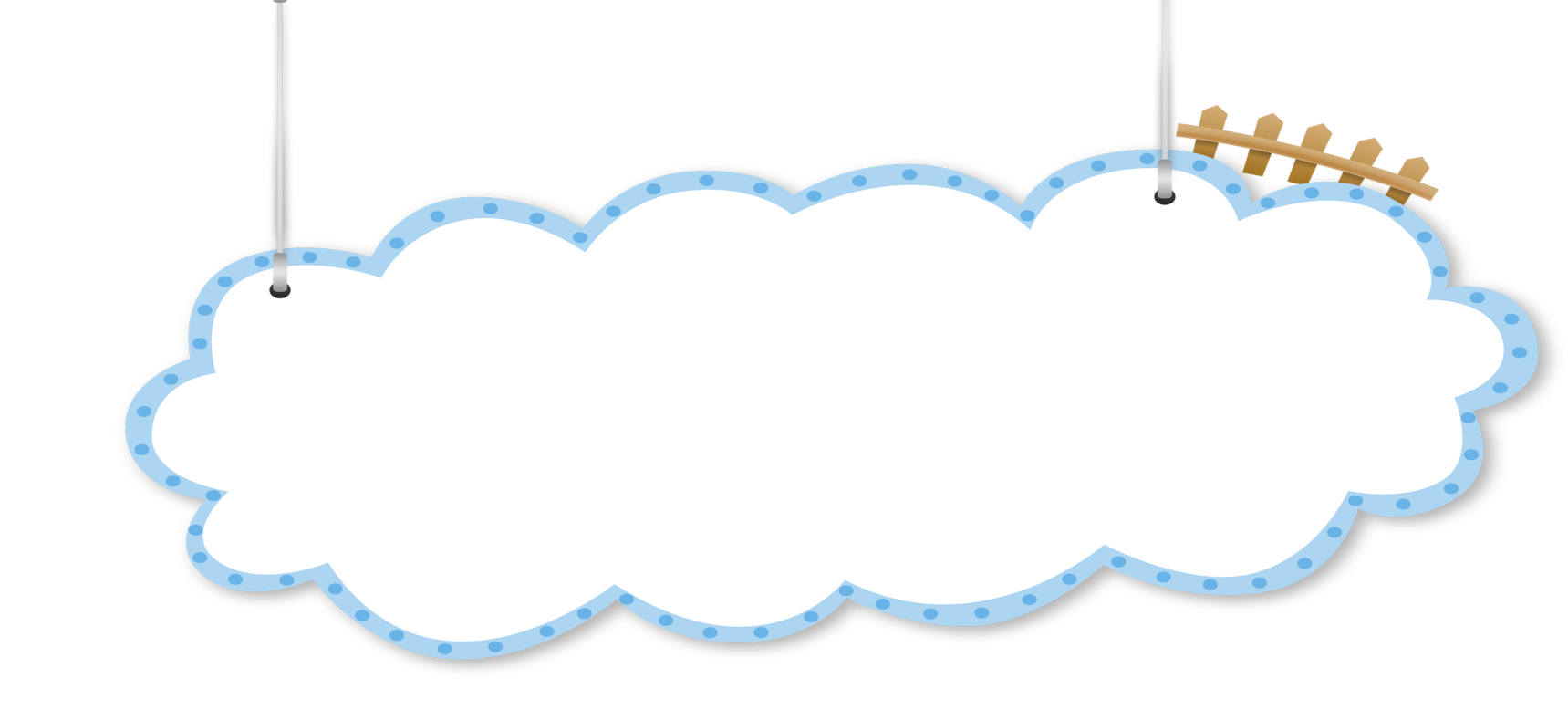 CHAØO MÖØNG CAÙC CON ÑEÁN VÔÙI TIEÁT TOAÙN
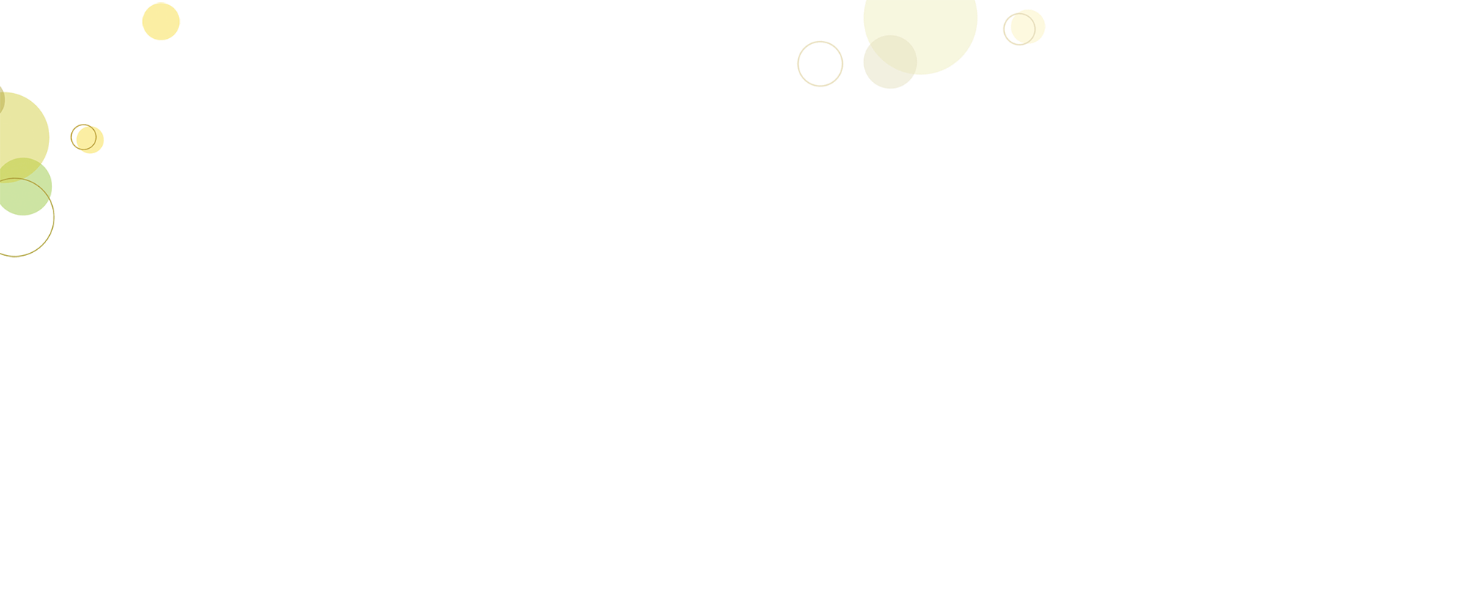 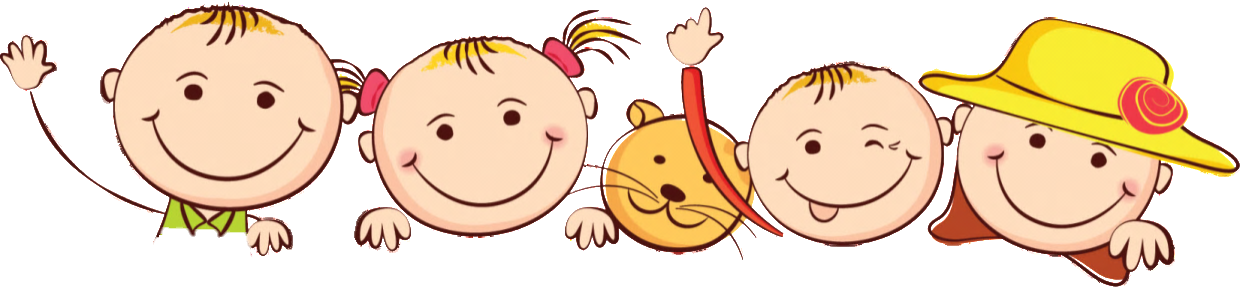 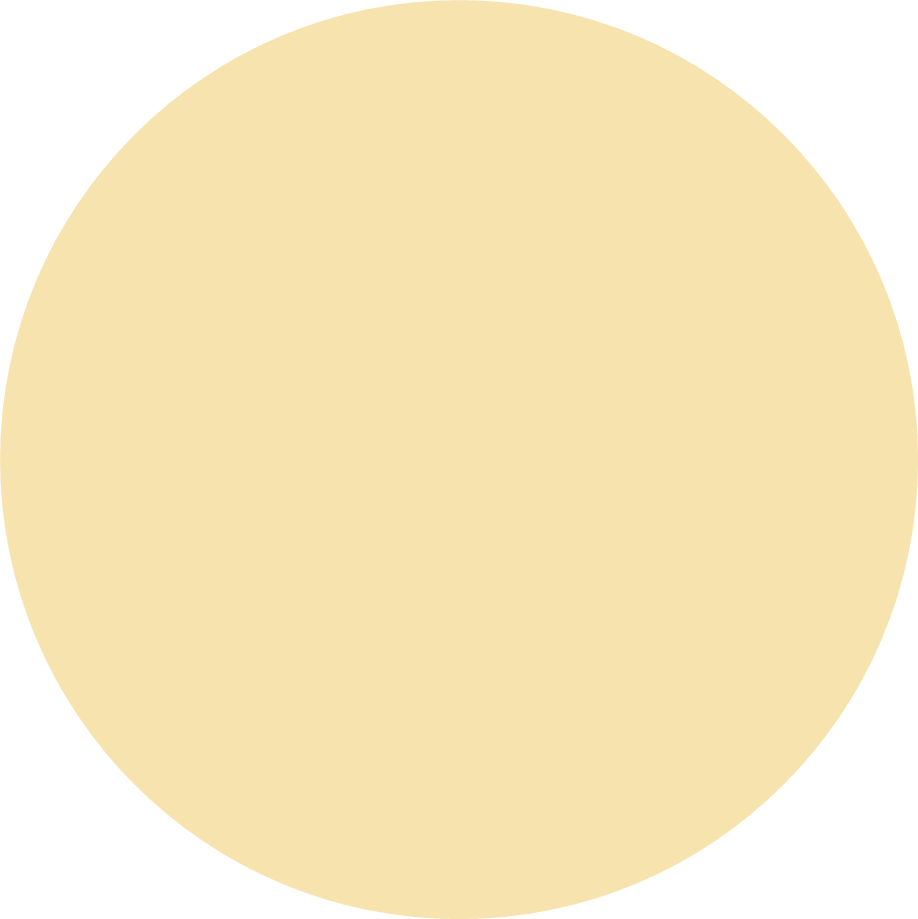 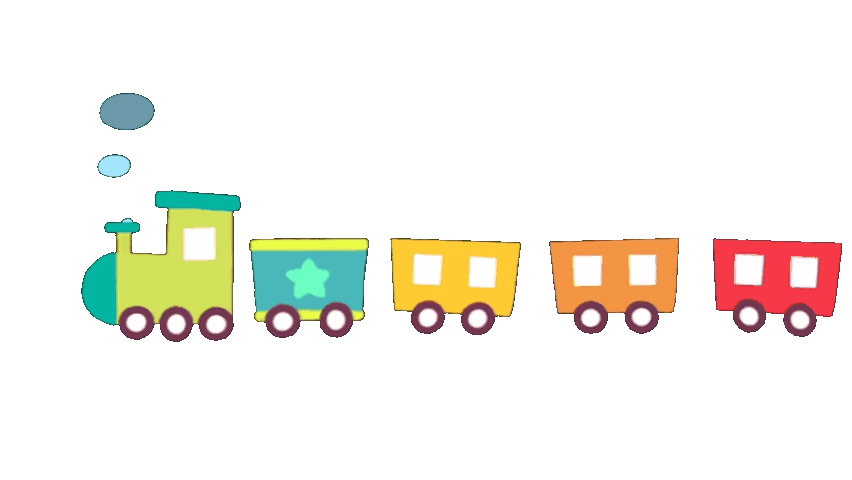 Khôûi ñoäng
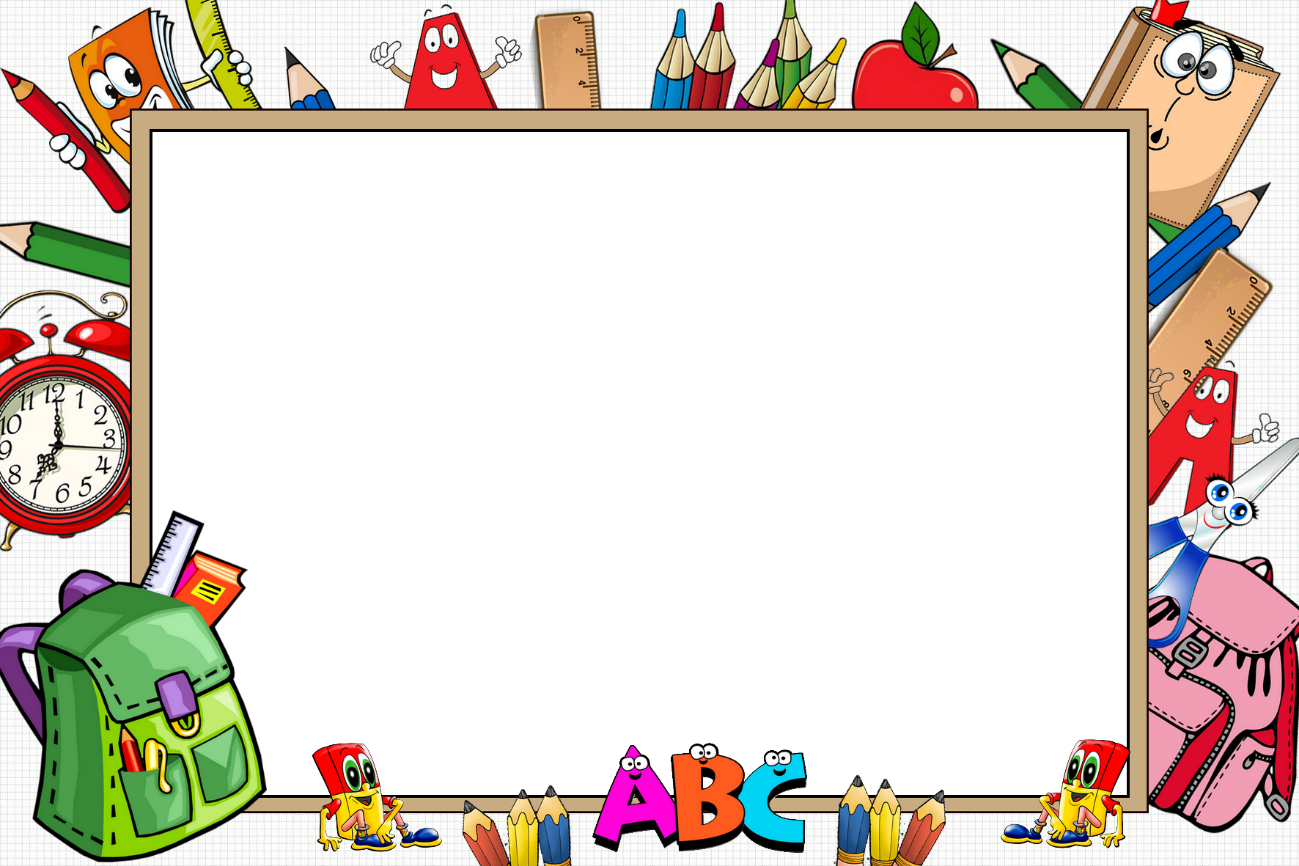 TROØ CHÔI AI NHANH HƠN
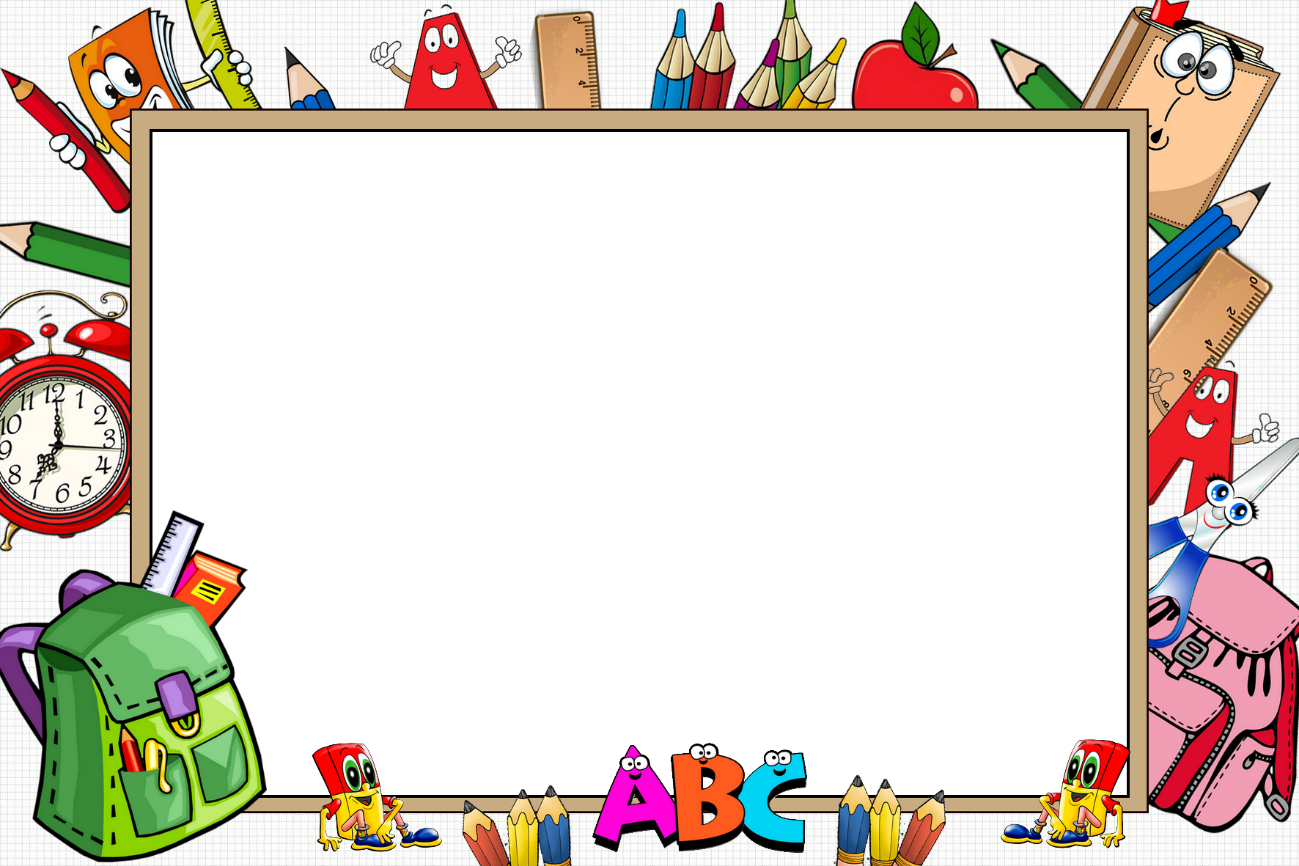 8 + 3 = 11
8 + 3 = ?
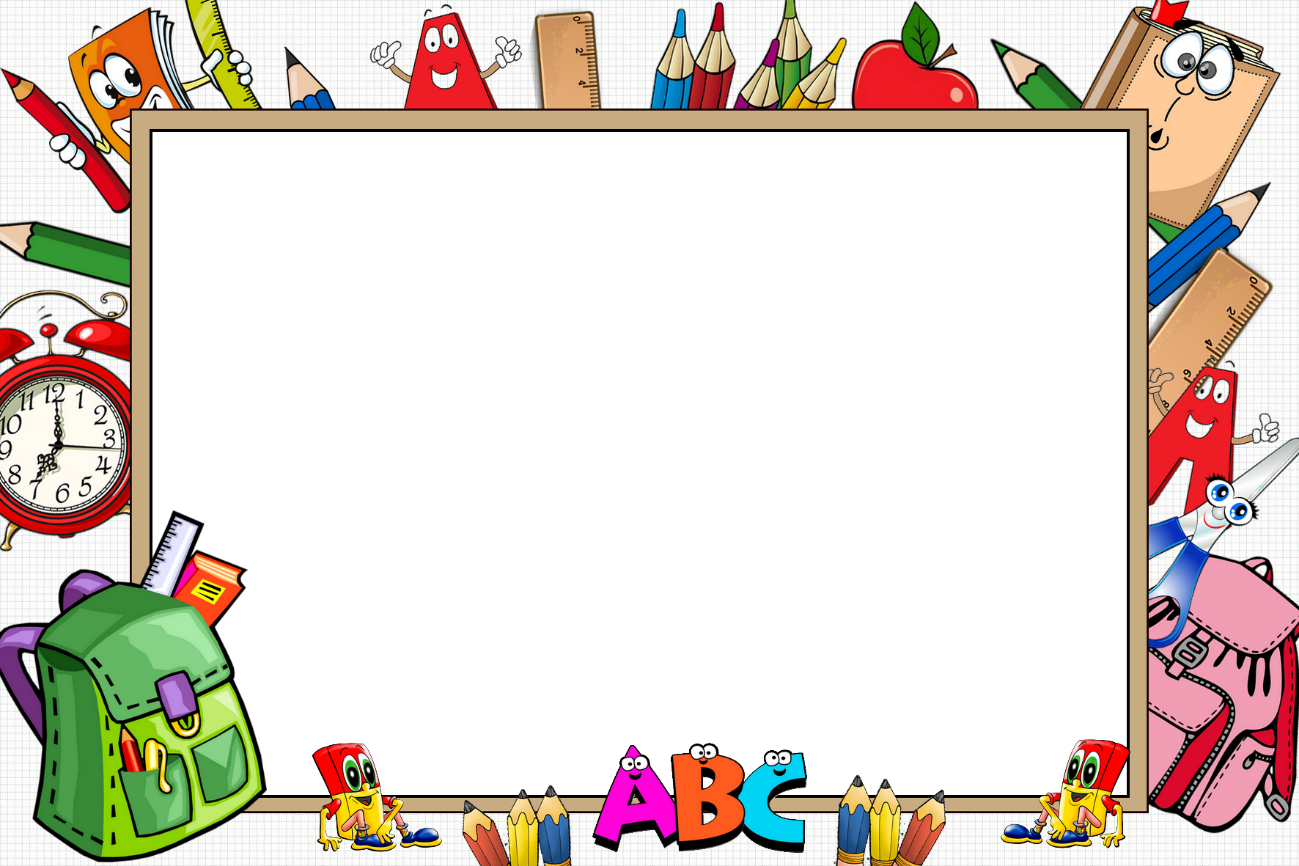 3 + 7 + 5 = ?
3 + 7 + 5 = 15
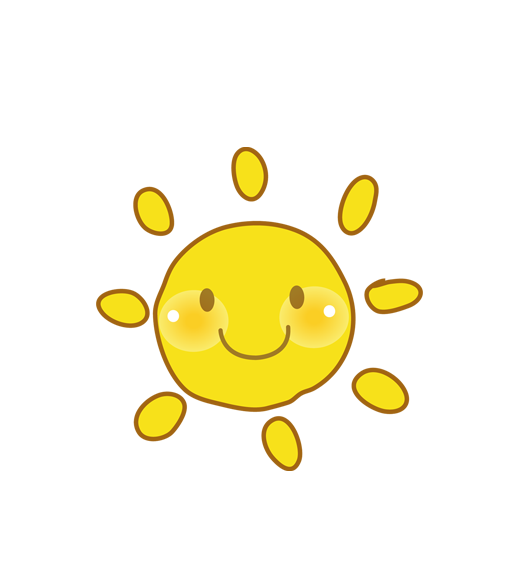 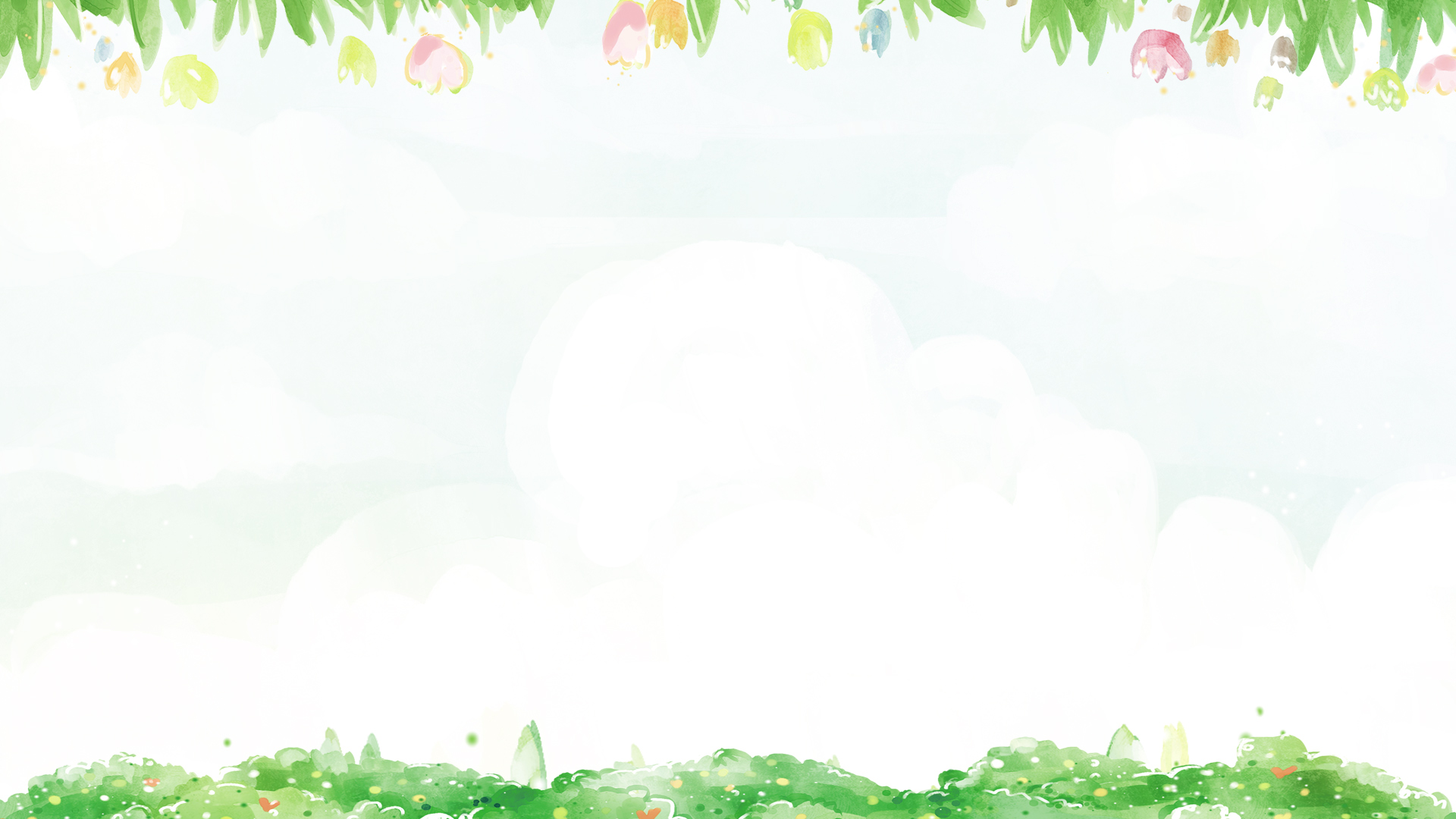 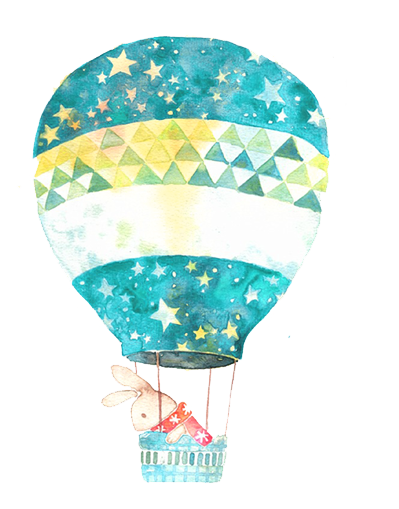 BẢNG CỘNG
( TIEÁT 3)
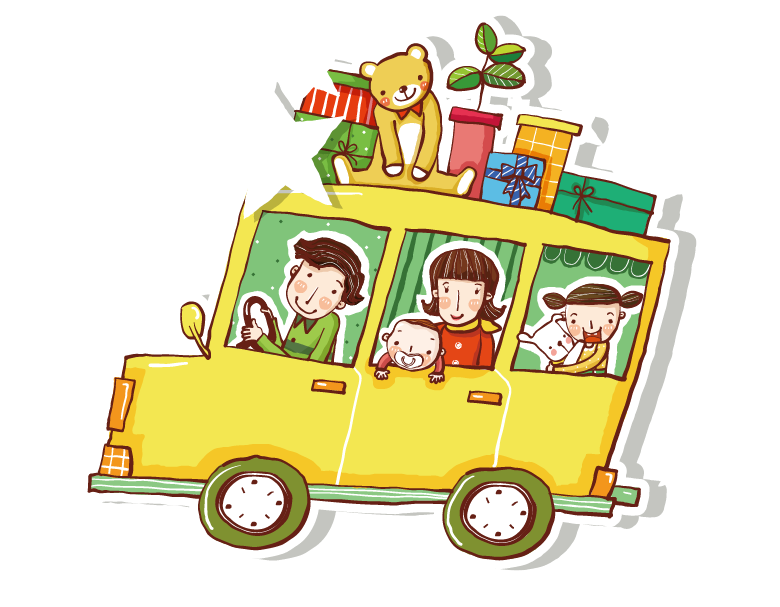 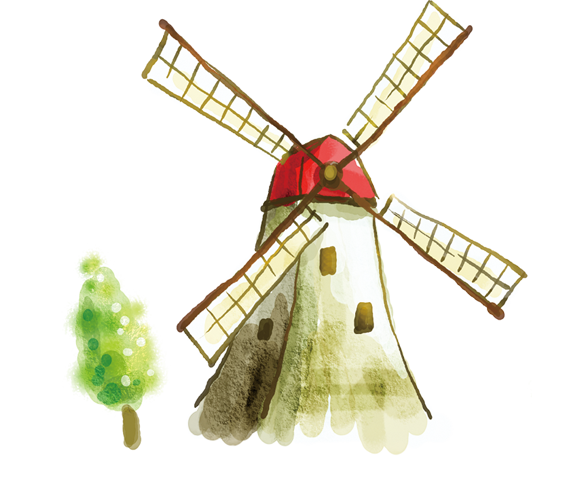 6
Thay bọ rùa bằng số thích hợp trong hình tròn
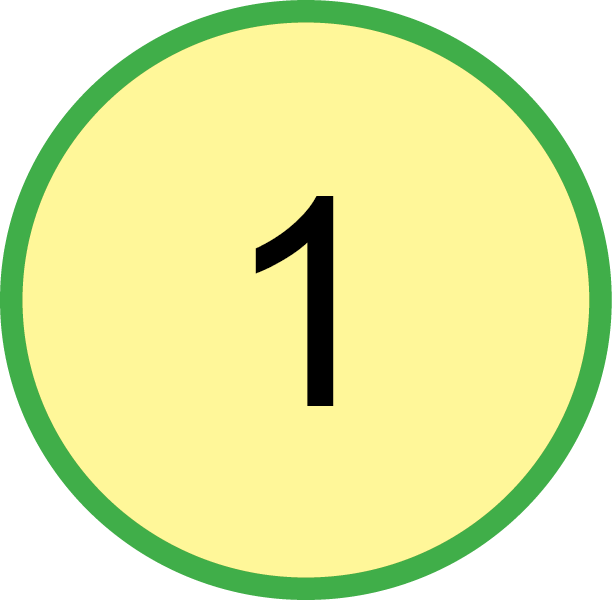 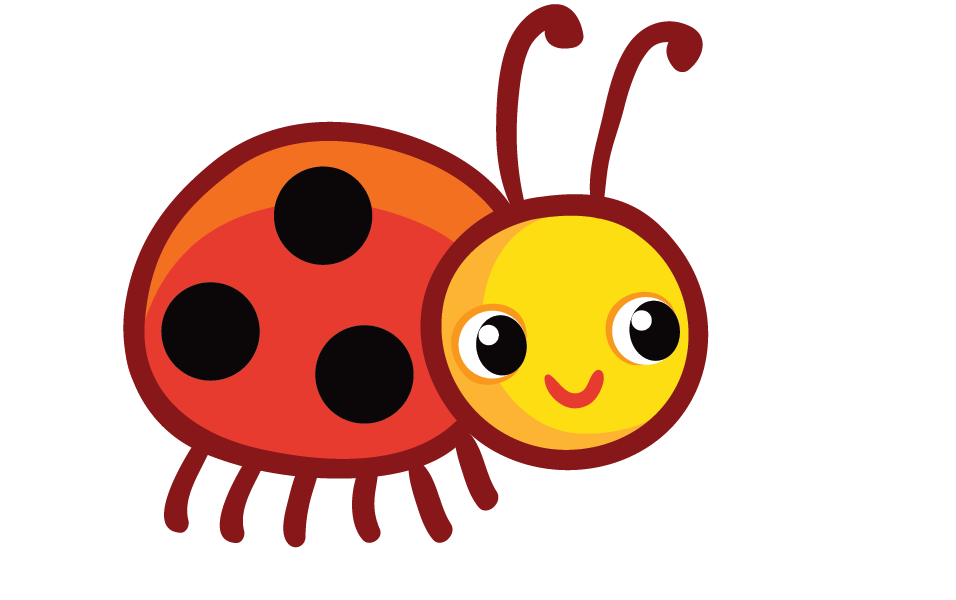 7 +         < 7 + 2
9
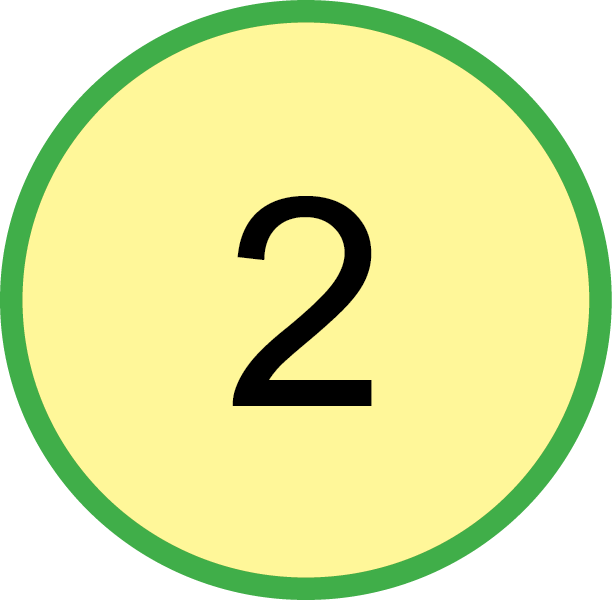 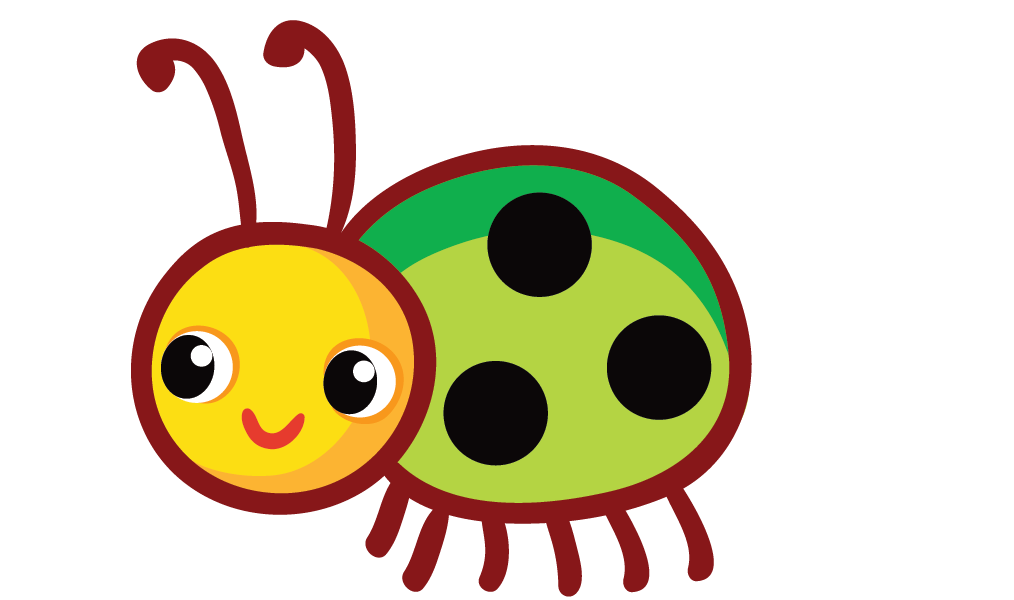 9 +         > 8 + 3
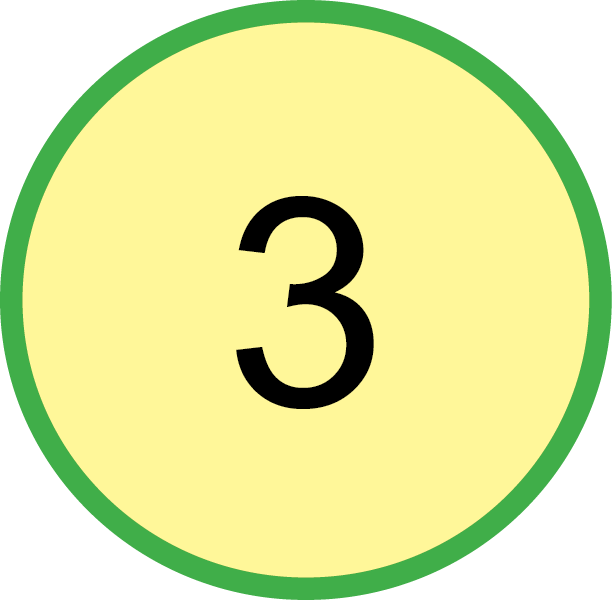 11
Đổi chỗ hai tấm bìa để các tổng được sắp xếp theo thứ tự từ bé đến lớn.
7
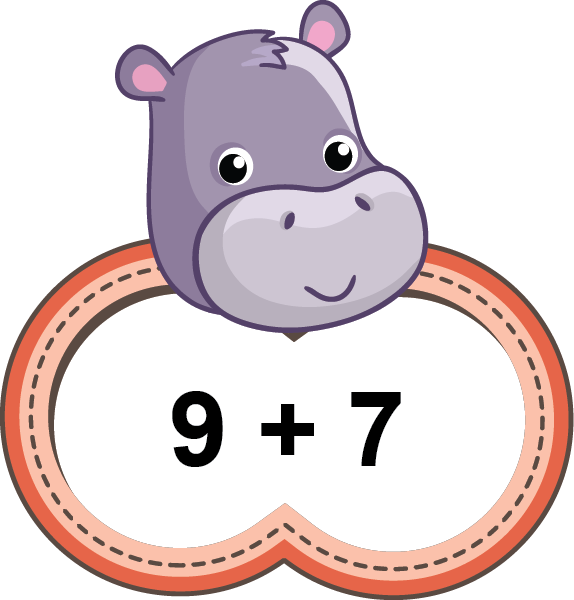 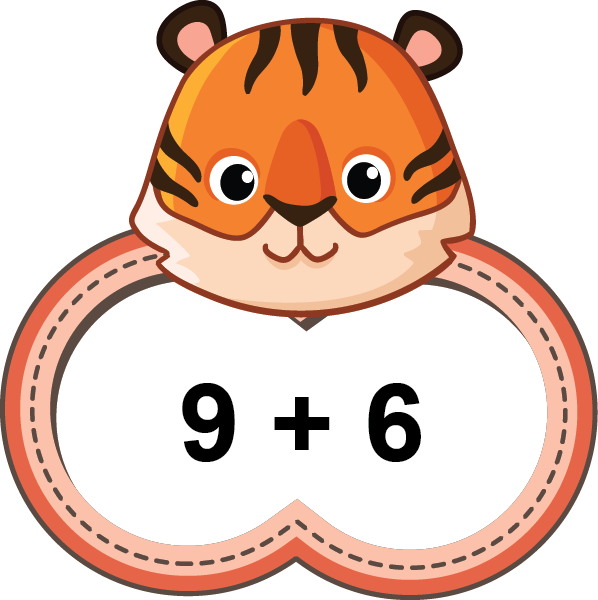 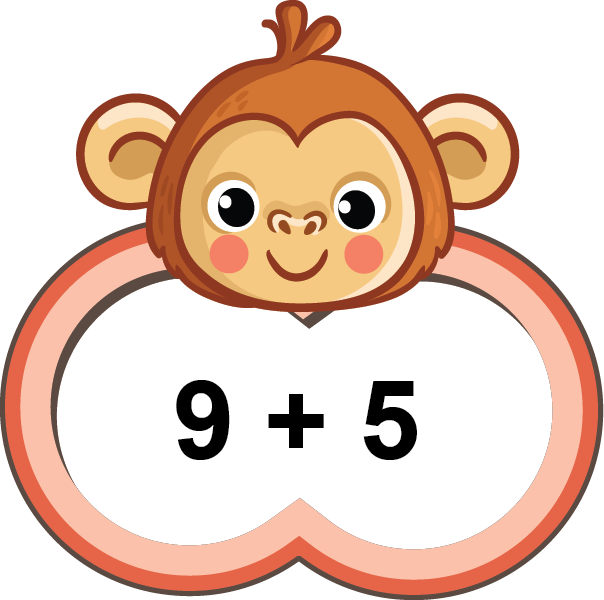 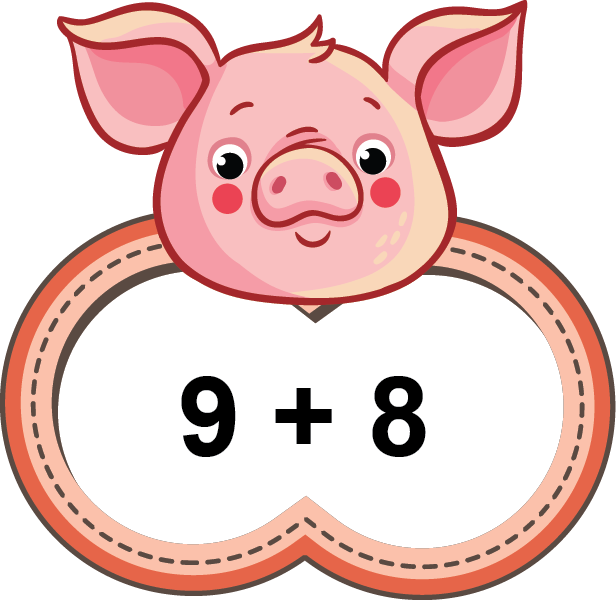 16
15
14
17
8
Thuyền nào đậu sai bến?
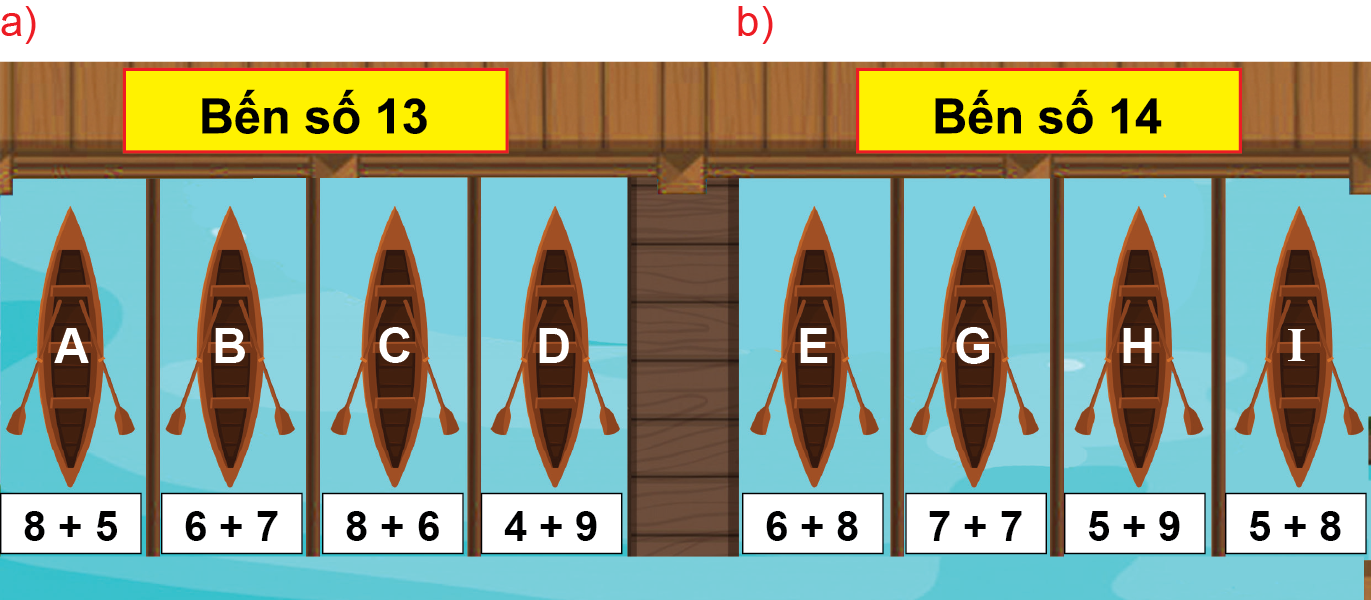 13
13
13
14
14
14
13
14
9
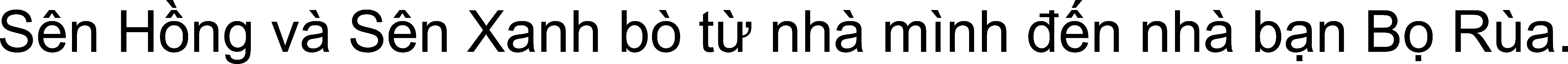 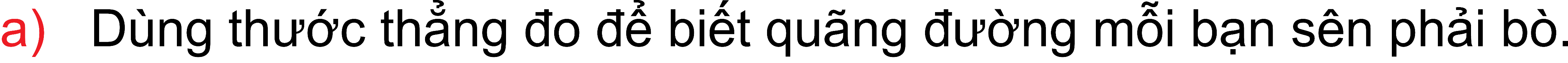 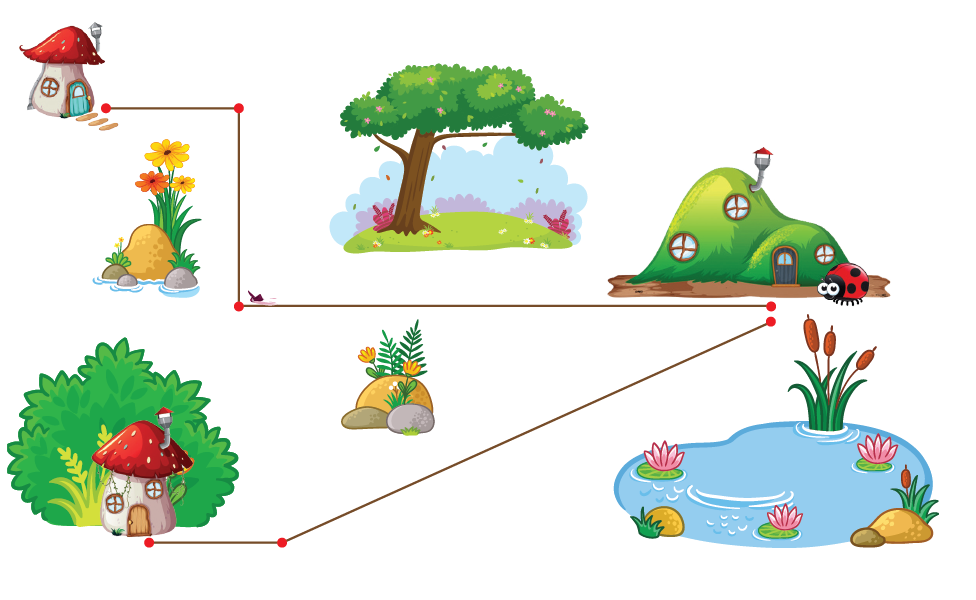 2cm
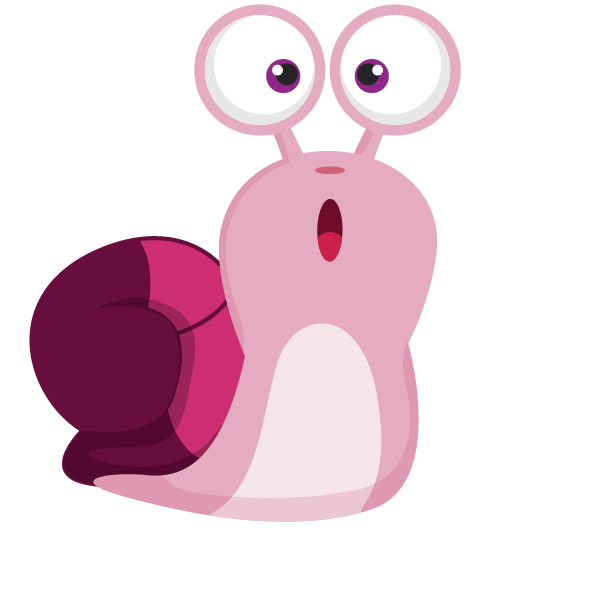 3cm
8cm
8cm
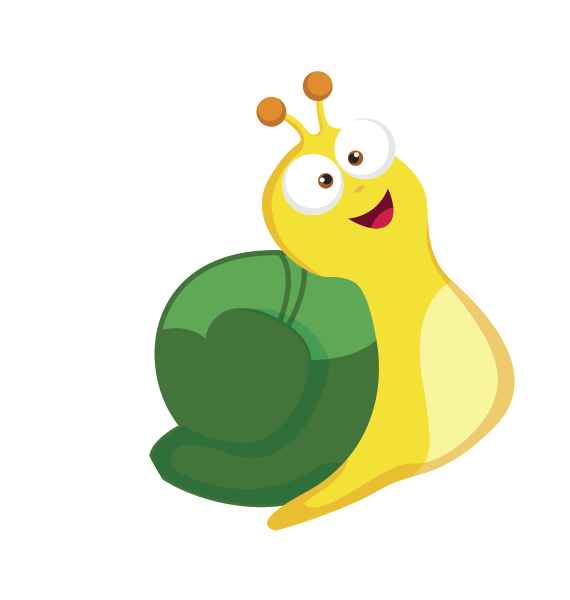 2cm
9
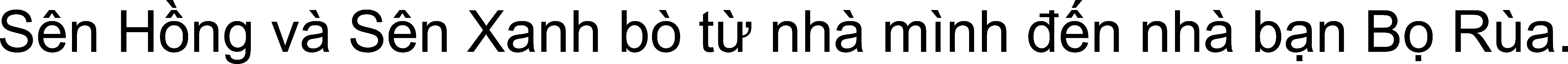 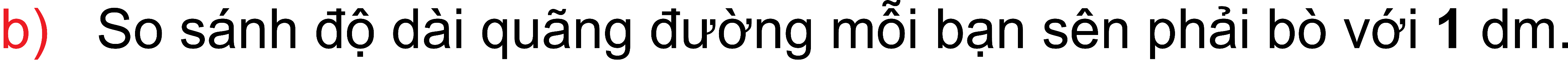 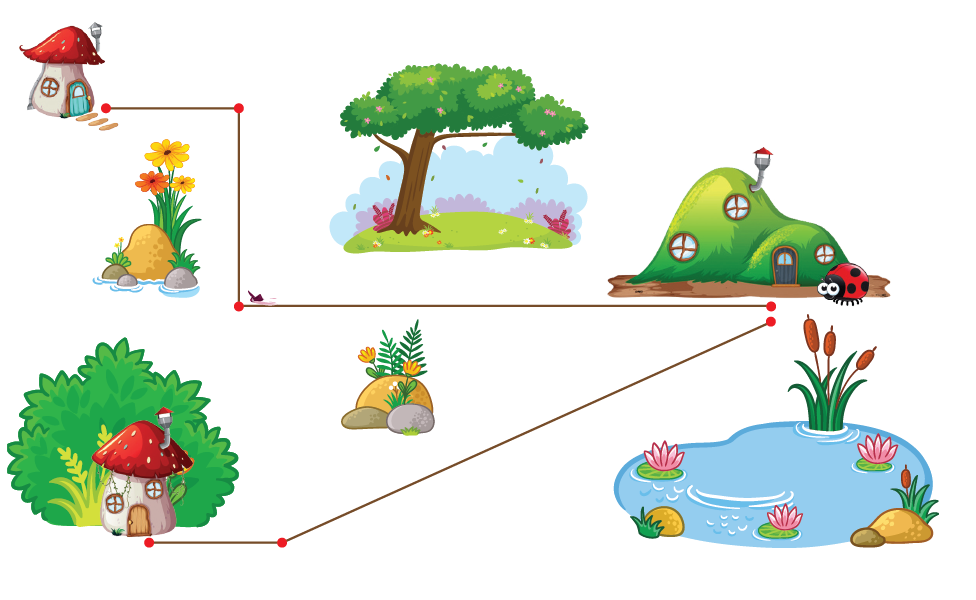 2cm
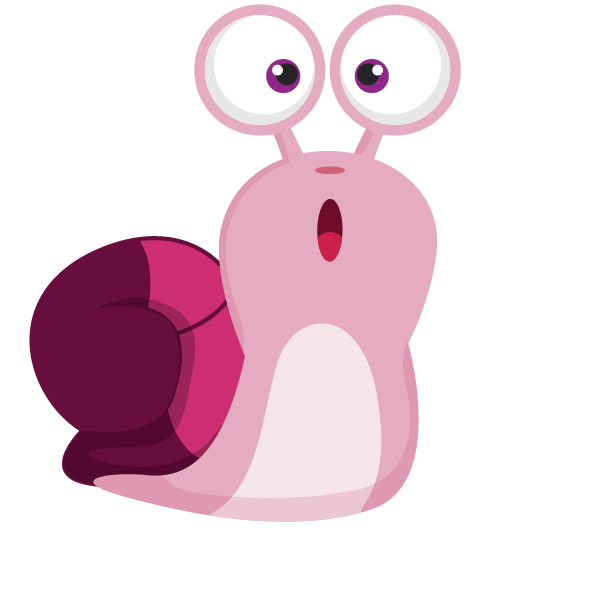 .....cm
.....cm
.....cm
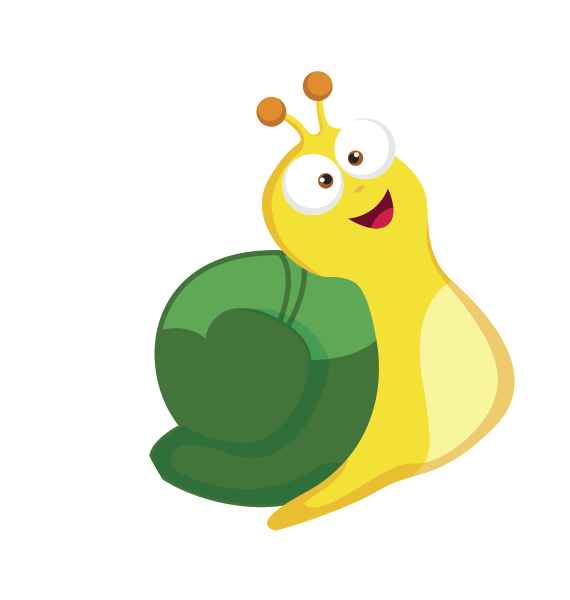 .....cm
.....cm
.....cm
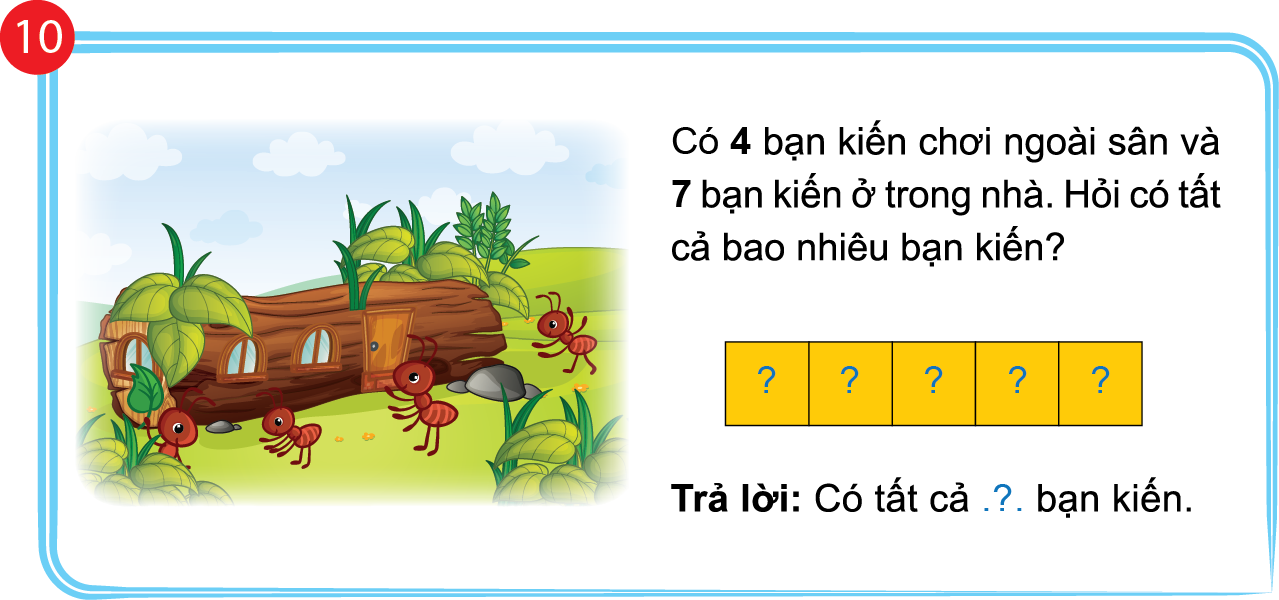 4
+
7
=
11
11
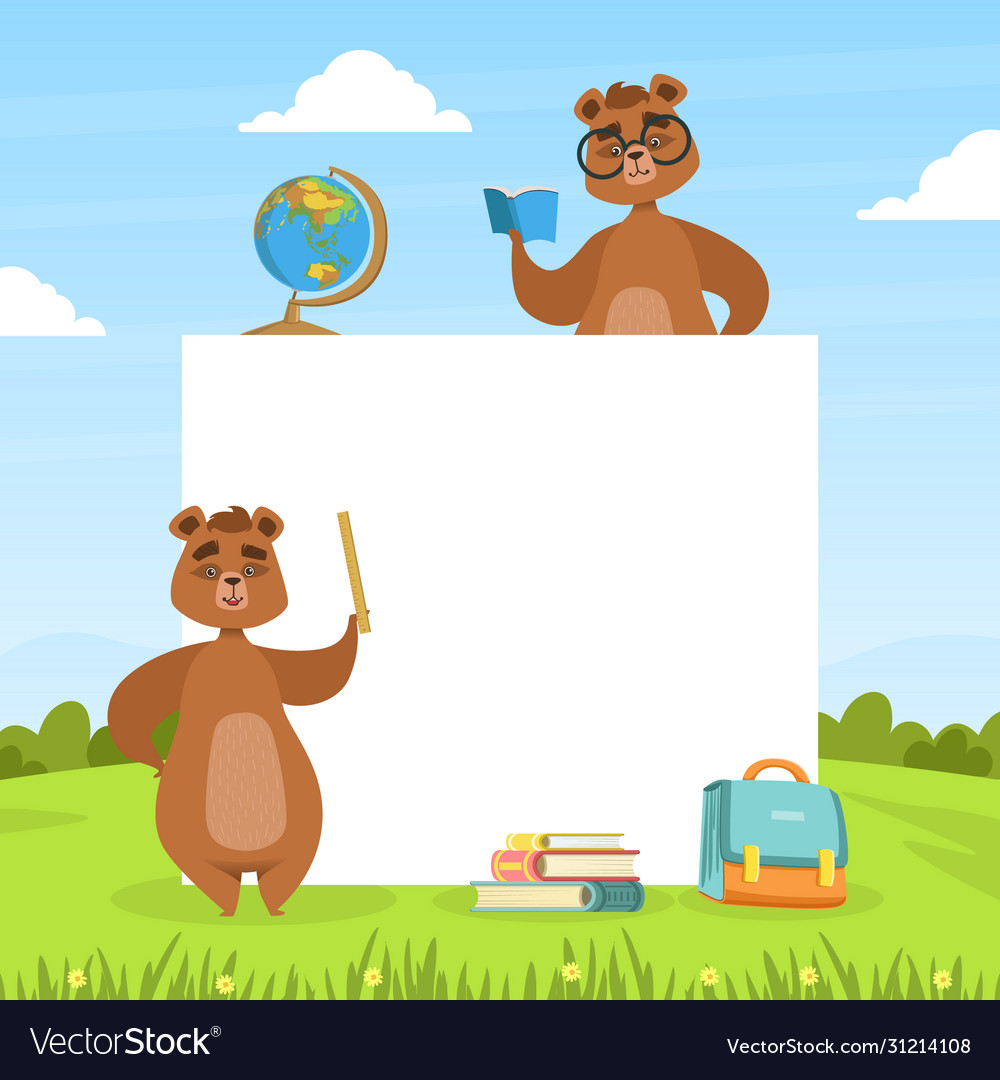 Cuûng coá
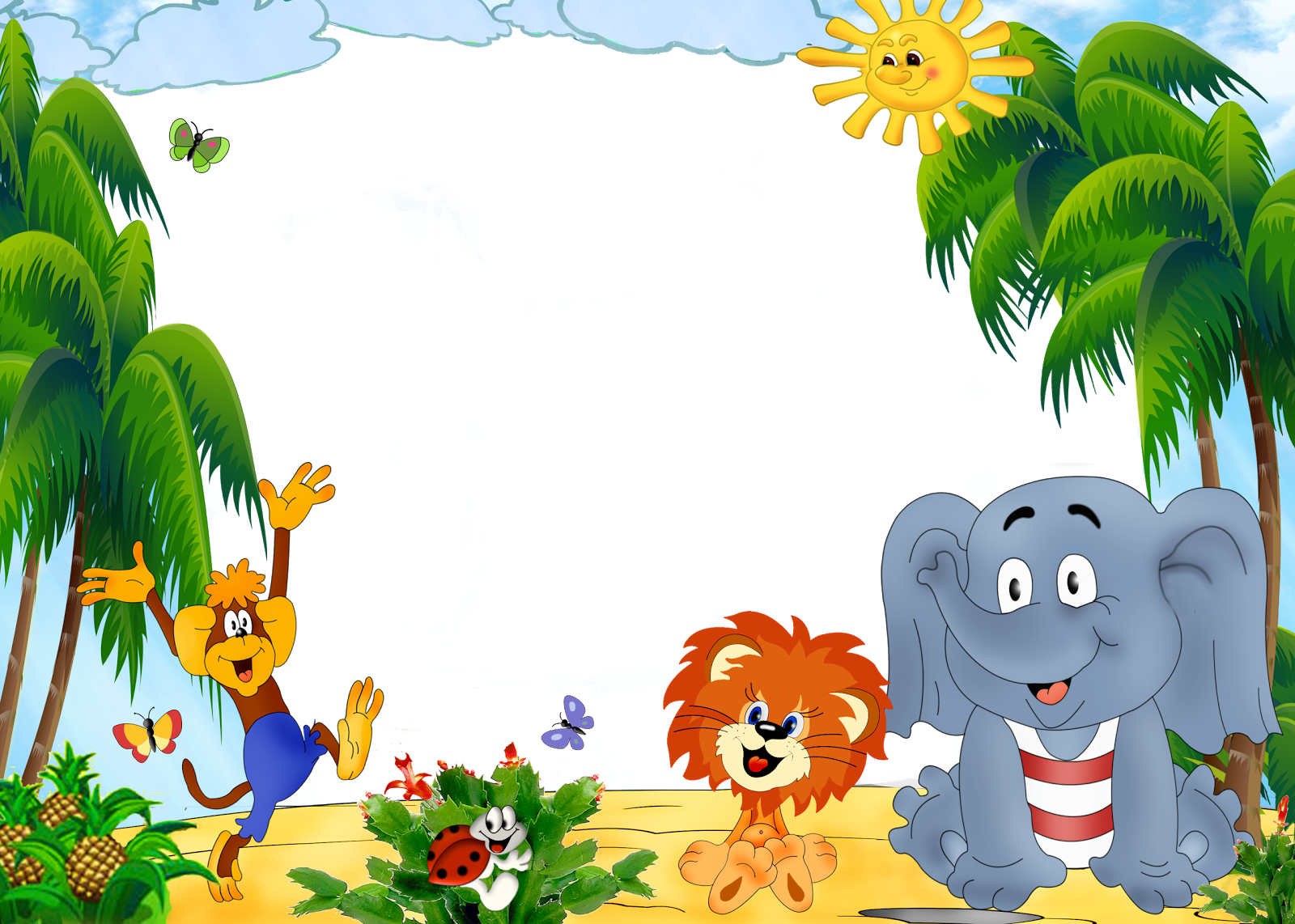 CHAØO TAÏM BIEÄT CAÙC CON